Quote of the month:
“I got to be Patrol Leader within six weeks – I just shot to the top. That was the first time I realized I might have that (leadership) possibility.
Guess
1
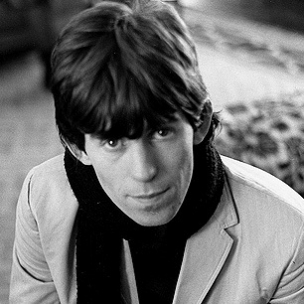 Quote of the month:
“Hey, I'm just going to duck and dive.” Once I had a bunch of guys together, it doesn't matter if it was the Scouts or a band, I could see my way clear to pull all their various talents together.”
Keith Richards
The Rolling Stones
2
3
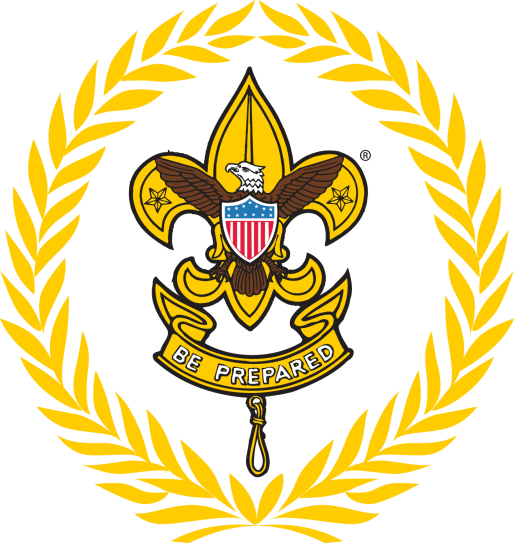 COMMISSIONERTraining Updates
4
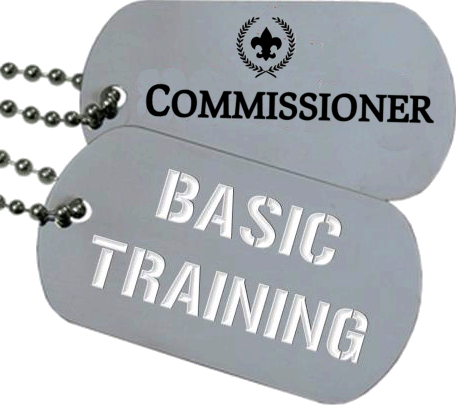 •	April 12, 2014 – Sponsored by Area 38:30 AM (location TBD)	
June 7, 2014 – Sponsored by Area 68:30 AM (location TBD)
5
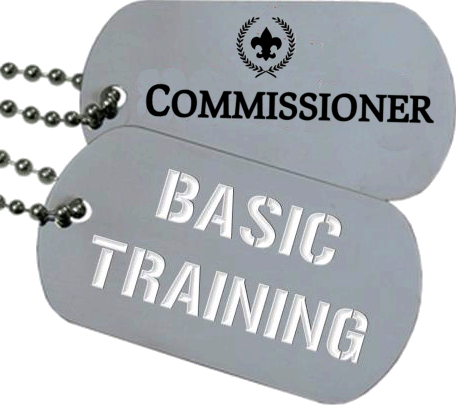 KUDOS!
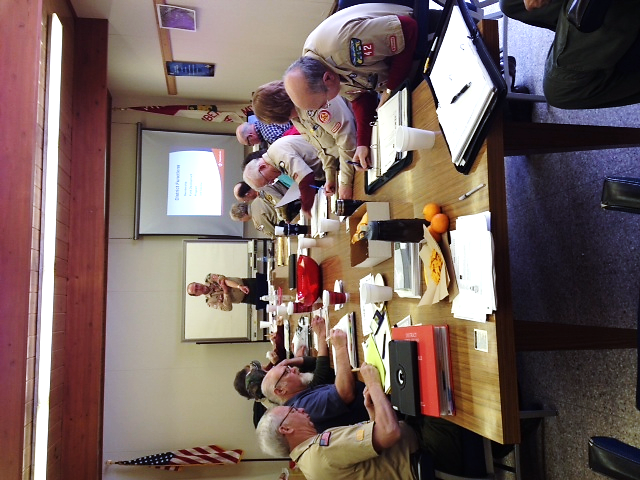 •	Bill Koller, Jack Boyde
	Commissioner Basic Training

Dan Urban
	Roundtable Staff Basic

Potomac District
	Very Successful Commissioner Basic
6
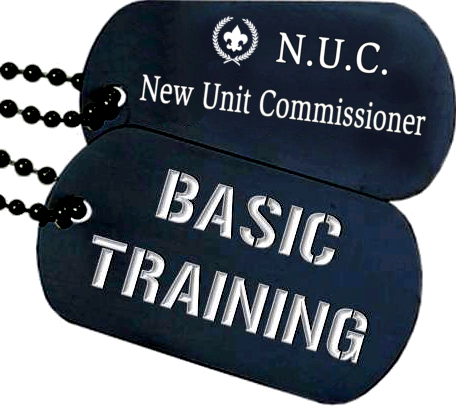 2 out of every 3 new units… FAIL!
Mark your Calendars!

April 12, 2014 – Council Led8:30 AM (location TBD)
7
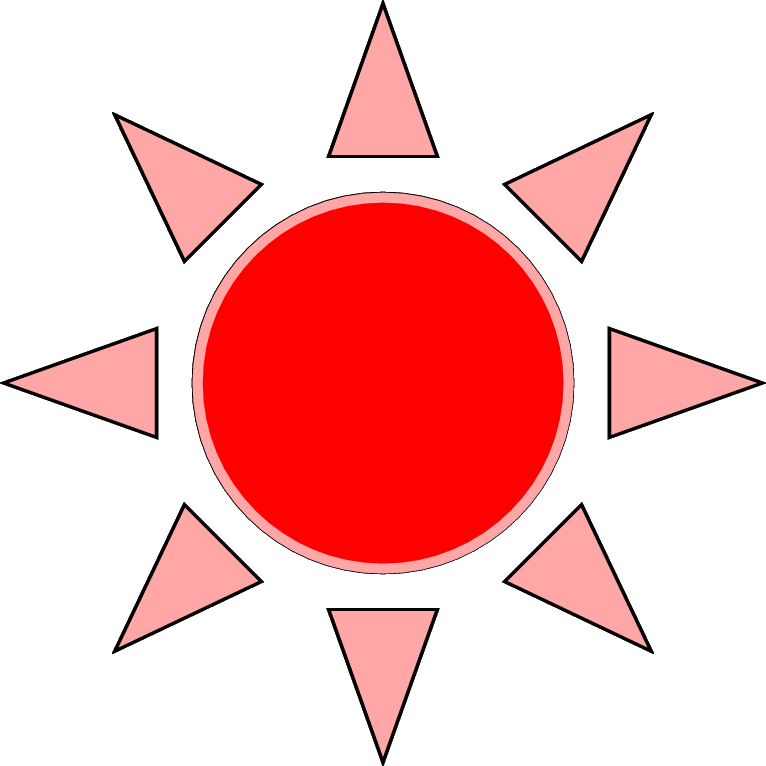 Commissioner Conference
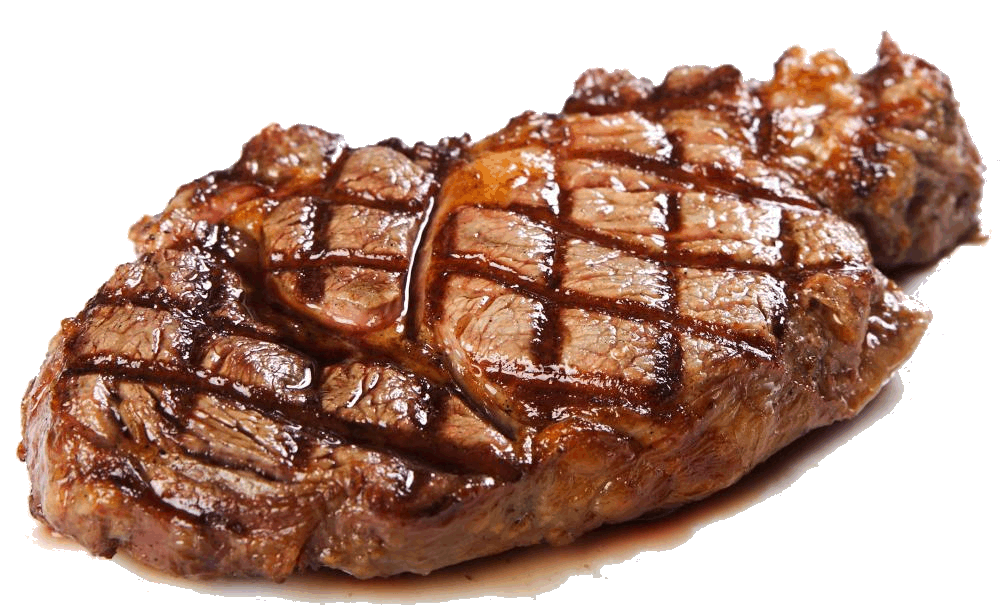 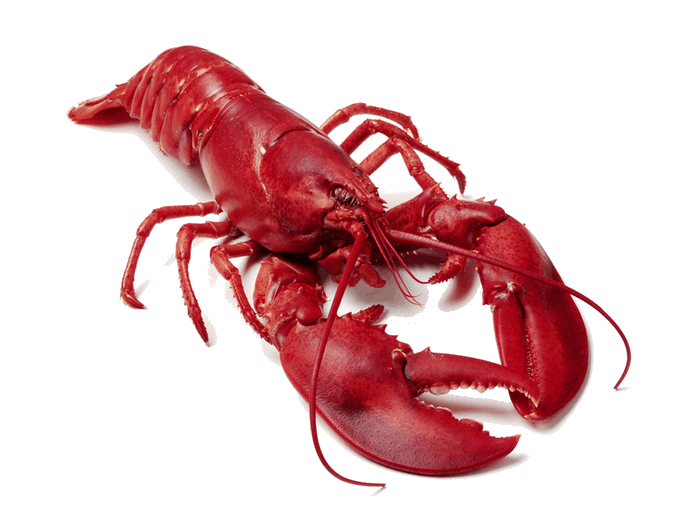 June 7Camp Seph Mack
8
[Speaker Notes: Don’t Miss This!]
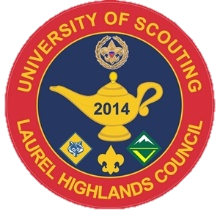 New!
Expanded!
University of Scouting
•	March 15, 2014 @ IUPIncludes Commissioner College
9
[Speaker Notes: March 15, 2014]
Annual Service Plan
Feb 
All: Charter Presentations
Mar
BS: Uniform Inspection
BS: Troop Open House
CS: Confirm cross overs!
Apr
Leadership Inventory


http://commissioner-bsa.org/service.html
10
New!    Updated!    Easier?









http://commissioner-bsa.org
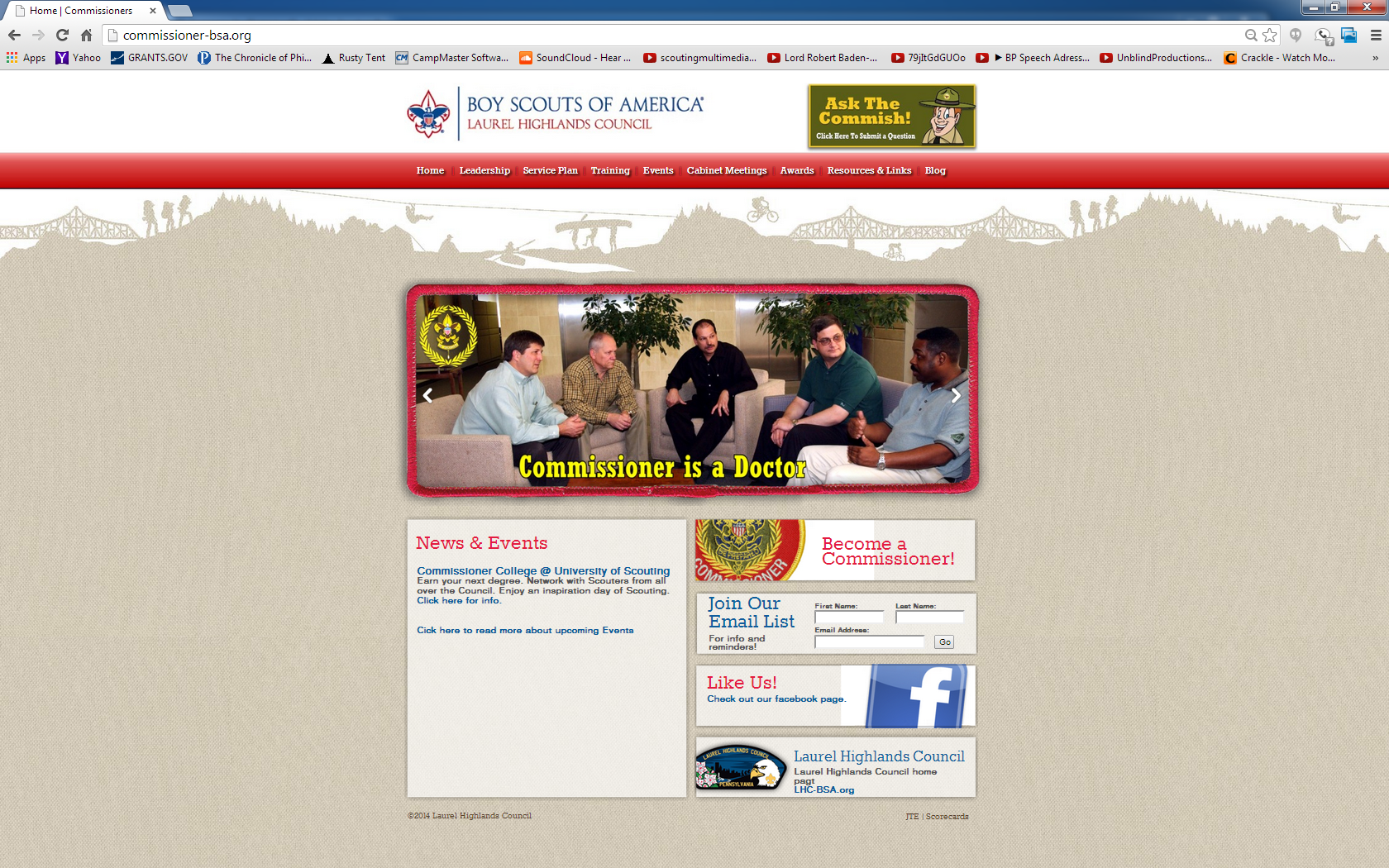 11
Looking Ahead
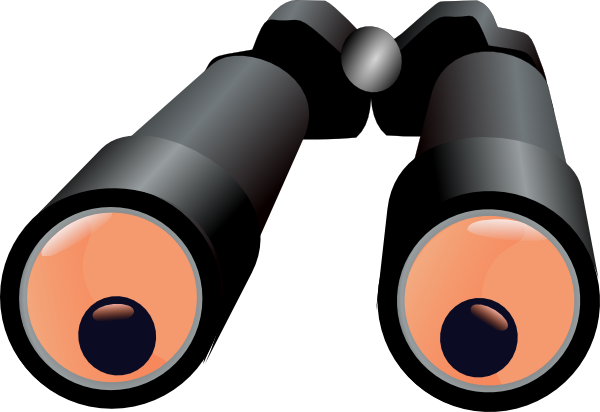 Mining in Society
Launch February 24
Digital Technology
Replaces Computers – March 2014
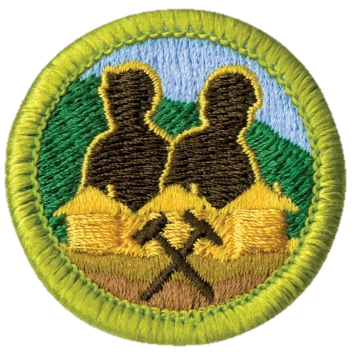 12
Career Enhancement
How many DC’s (and ADC’s) have asked their USE to share their SMART goals?
(Their goals) are the basis for their annual review, promotion, compensation, and therefore, retention. The goals of the district committee and district commissioner team should be designed to ensure that the district Scouting professionals meet or exceed their “SMART goals,” and the district and assistant district  commissioner should help them do this. 
Council Commissioner Manual #522-015
13
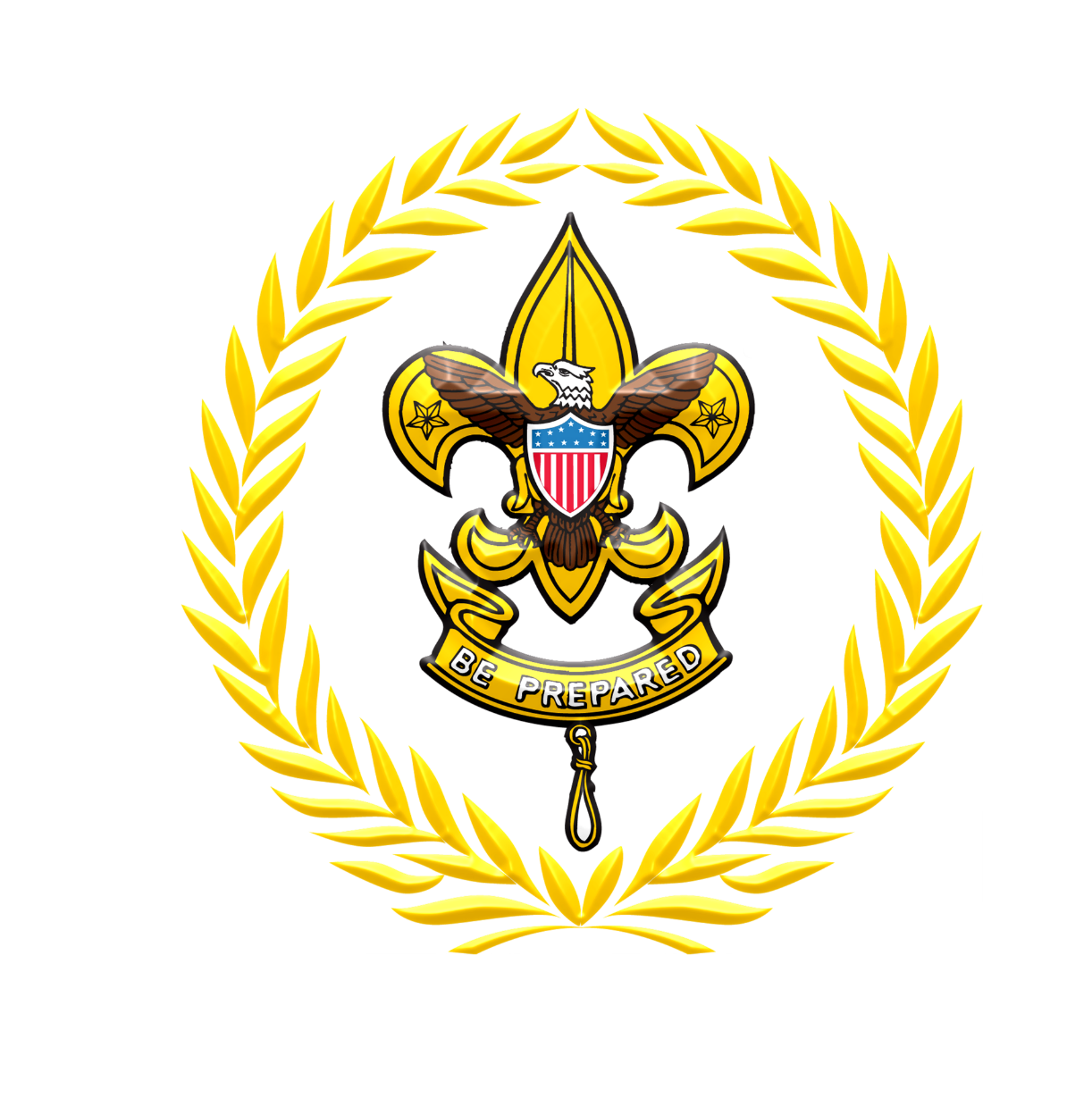 COMMISSIONERGeneral Updates
14
Council JTE Scorecard
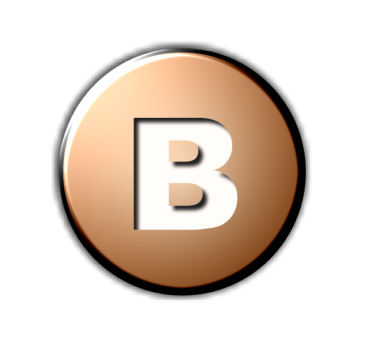 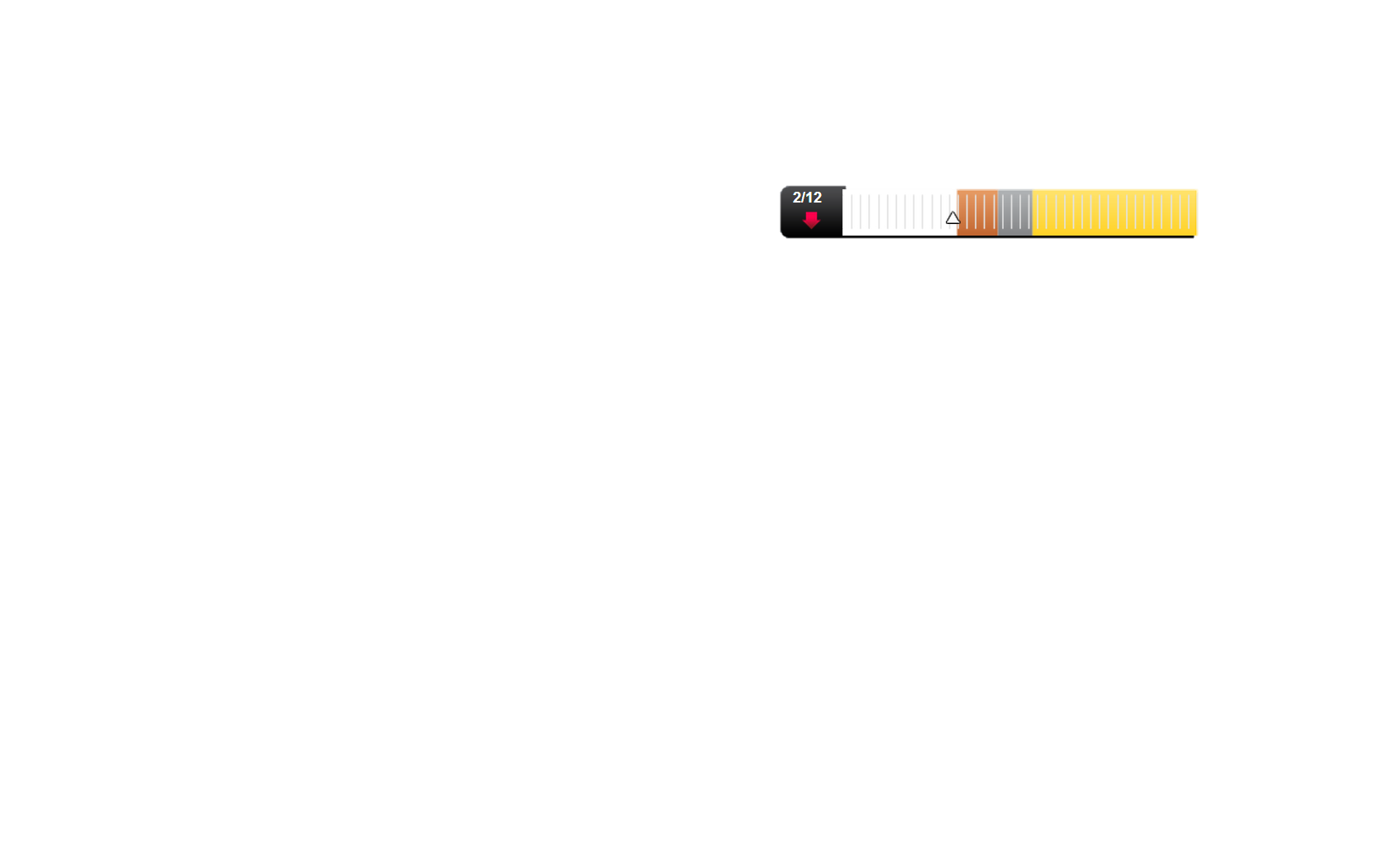 15
DistrictJTE Scorecard
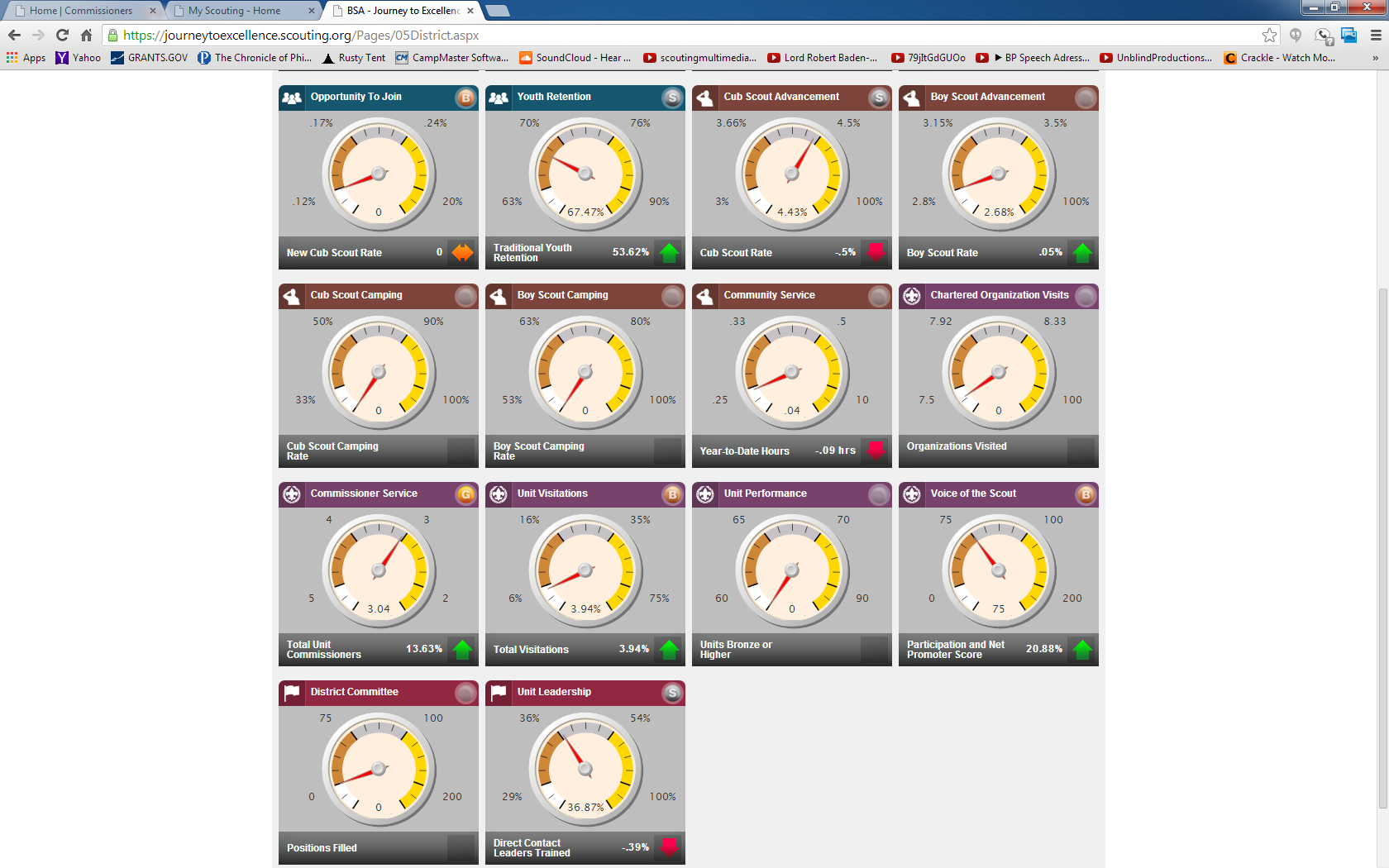 16
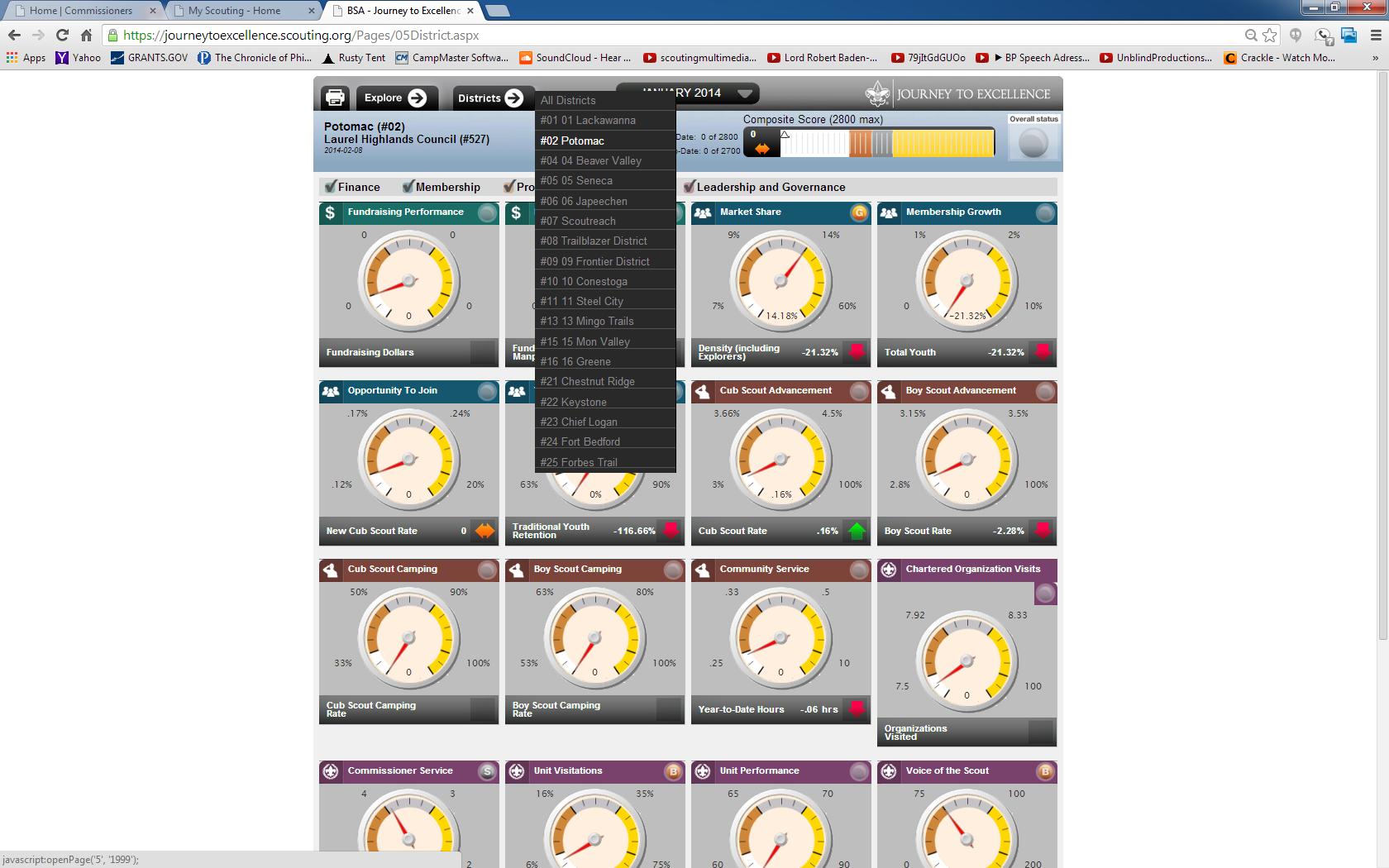 DistrictJTE Scorecard
17
DistrictJTE Scorecard
Some data is self-reporting:
Fundraising Dollars
Fundraising Manpower
Chartered Organization Visits
Unit Status
District Committee

Plus
Cub Scout Camping
Boy Scout Camping
18
DistrictJTE Scorecard
Note:
It is recommended that data be entered for the most recent month by 5:00 PM Central Time on the 8th of each month in order to meet the deadline for the first monthly update of the dashboard.

Use Google Chrome or Mozilla Firefox
19
FYI
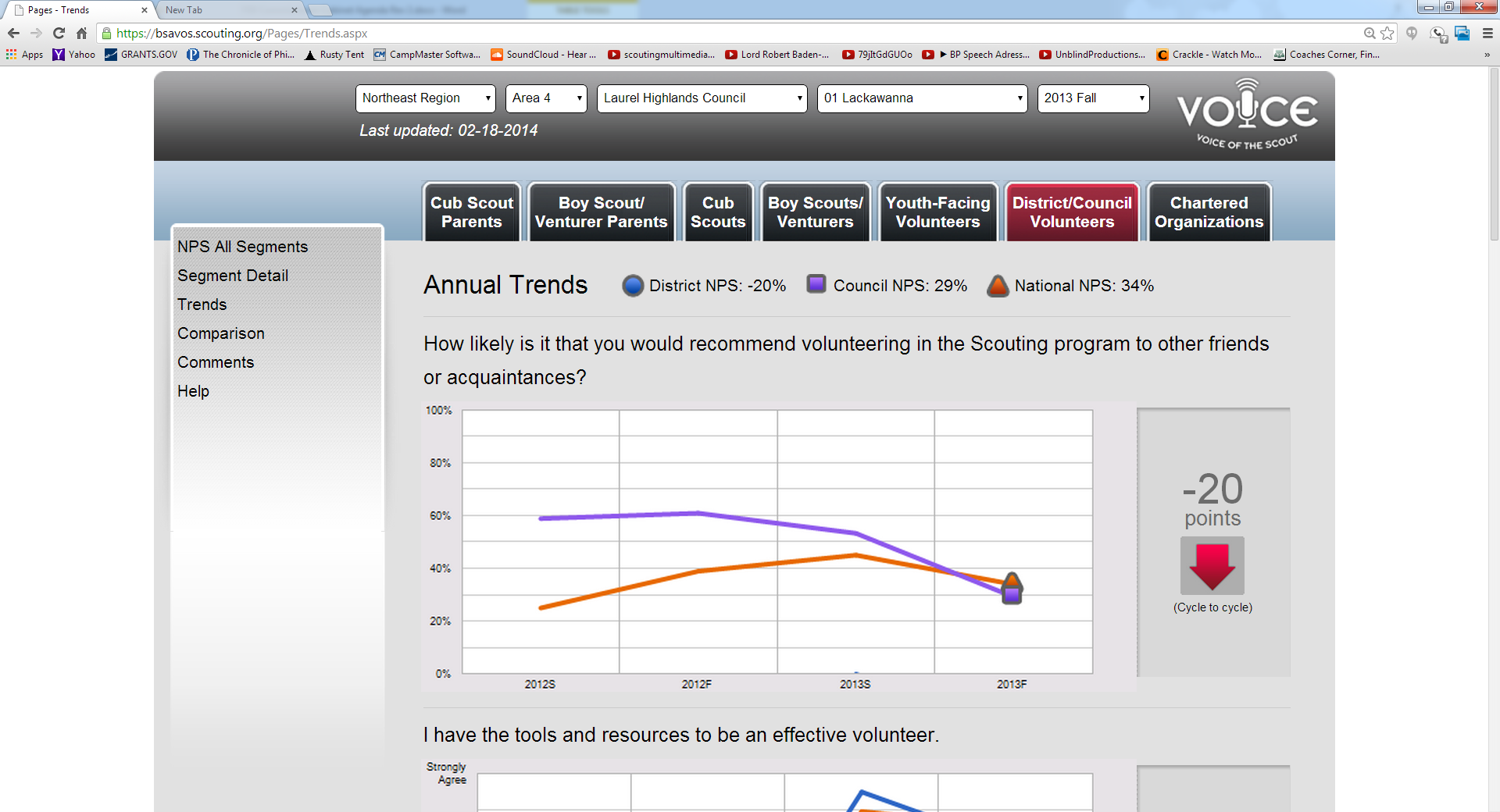 Fall 2013 Voice of Scout available
Spring 2014 Surveys coming soon
Interesting data…
20
#1 Priority
Potomac District		+9
Frontier District 		+3

Suspects?  Prospects?
Conestoga
Mon Valley
Steel City
21
National Numbers
Year End
Total Youth (160,748)


Total Units  (3,810)


Total Leaders  (36,786)
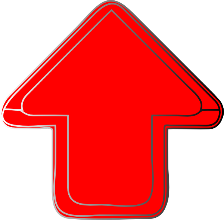 MEMBERSHIP The Main Thing
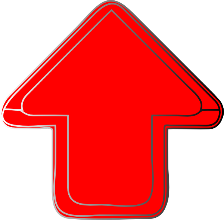 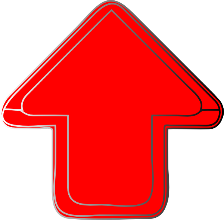 22
National Numbers
January
Total Youth (198,395)


Total Units  (3,801)


Total Leaders  (47,197)
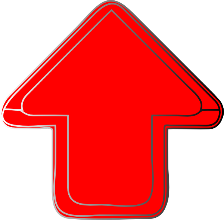 MEMBERSHIP The Main Thing
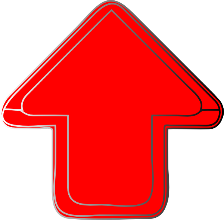 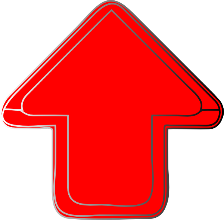 23
LHC NumbersYear End
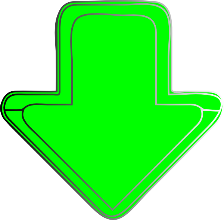 Total Youth  +299


Total Units   (48)


Total Leaders   (246)
MEMBERSHIP The Main Thing
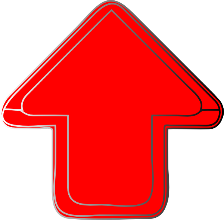 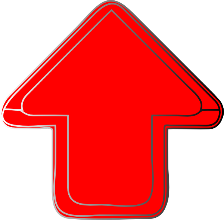 24
LHC NumbersJanuary
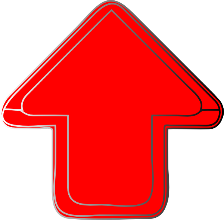 Total Youth  (830)


Total Units   (68)


Total Leaders   (428)
MEMBERSHIP The Main Thing
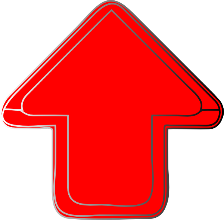 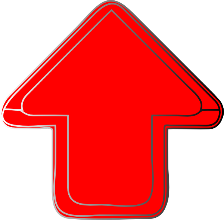 25
LHC NumbersJanuary
Cub Scouts  11.4%
Boy Scouts  5.5%
Venturers   10.0%

Council/District Adults +55
Explorers  +1,529
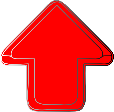 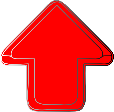 MEMBERSHIP The Main Thing
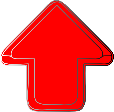 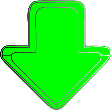 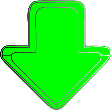 26
[Speaker Notes: Down Tiger Cubs (300)
Up Webelos (220)
Up Venturers (400)
 
Down Unit Adults (84)
Down Council/District Adults (63)]
Recharter
100% Club
Mon Valley
Conestoga
Chief Logan

Council-Wide = 76%
89% excluding Scoutreach & Trailblazer
27
UVTS
Monthly unit visits are the single most critical issue to ensure the delivery of a quality program to every unit in our council.
28
2013 Summary
19% of units = JTE
41% of units = NO visits


Note: Scoutreach & Trailblazer are “unique” but still need Unit Service!
29
2014 January
Mon Valley = 52%
Council-wide = 14%


“Needs Improvement”
30
Roundtables
Scouting’s BEST opportunity to Train & Motivate Parents and Leaders.
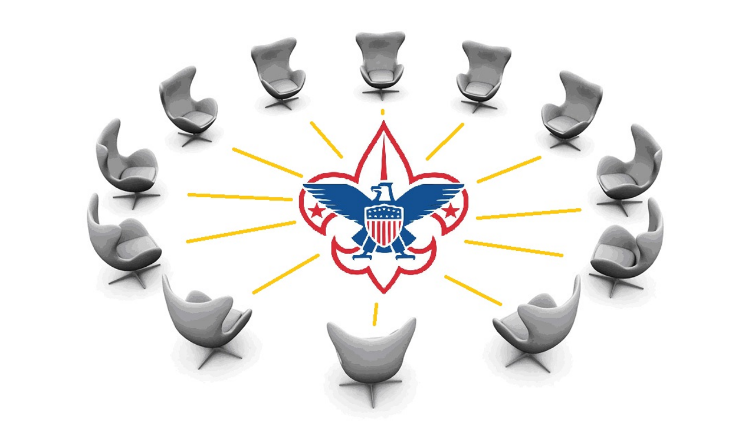 31
Roundtables
Tracking Total Attendance
Compare Month-to-Month

Future Tracking: Unit Participation
32
Roundtables
Many Districts missing Roundtable Commissioners!

Four (4) RT Commissioners attended training
33
Unit Health
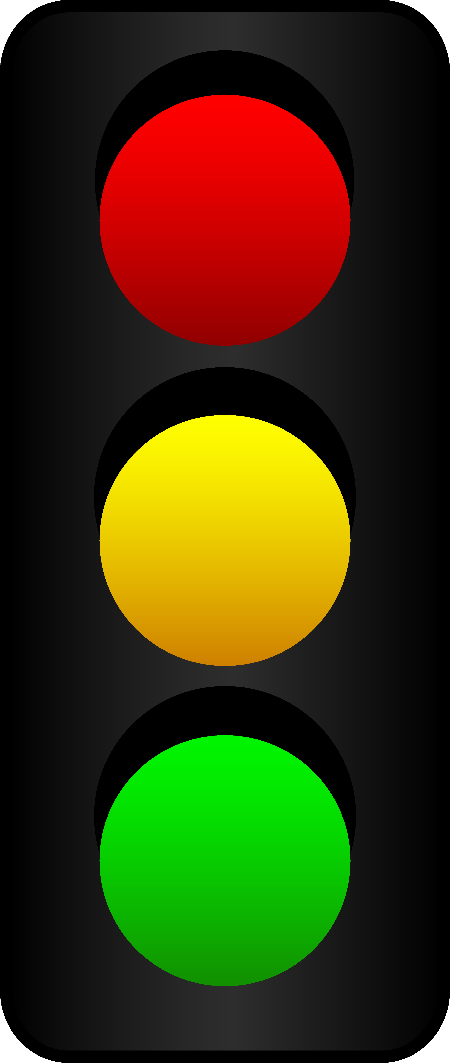 Lost 37 Units Last Year*

53 Units in Danger*

149 Need Help*

*Not counting Scoutreach & Trailblazer
34
Boys’ Life
Unit Commissioner
Serve at least two 100% BL Units

Roundtable Commissioner
Present and/or assist in presenting at least five BL roundtable promotion features.

Administrative Commissioners
Achieve 25% or more of the total units in service area as 100% BL –or–
Experience 10% growth in 100% BL 2013 vs 2012
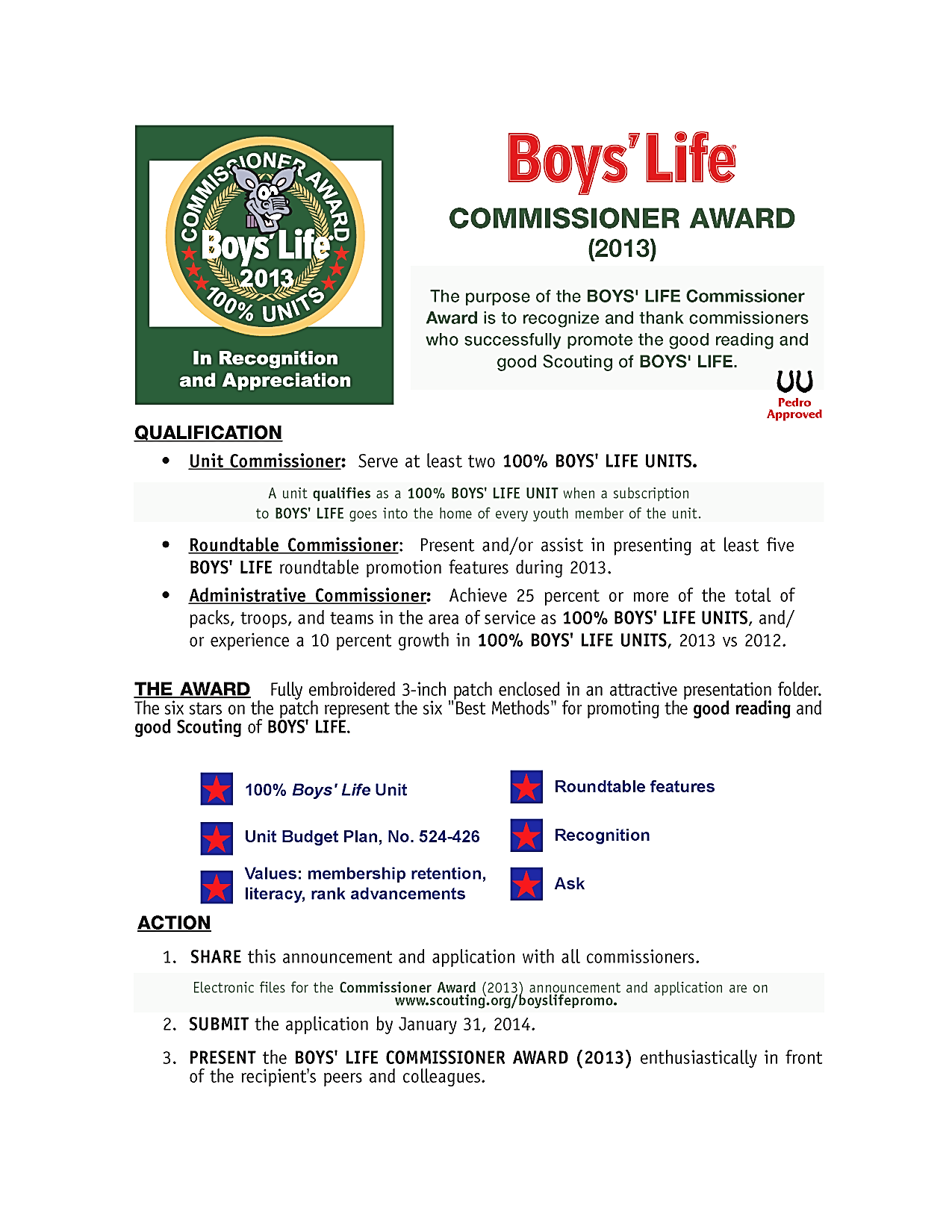 35
Boys’ Life
Why?
Improve reading skills
Enhance rank advancement
Retention!
36
Commish Training
Data integrity issues

Report next month
37
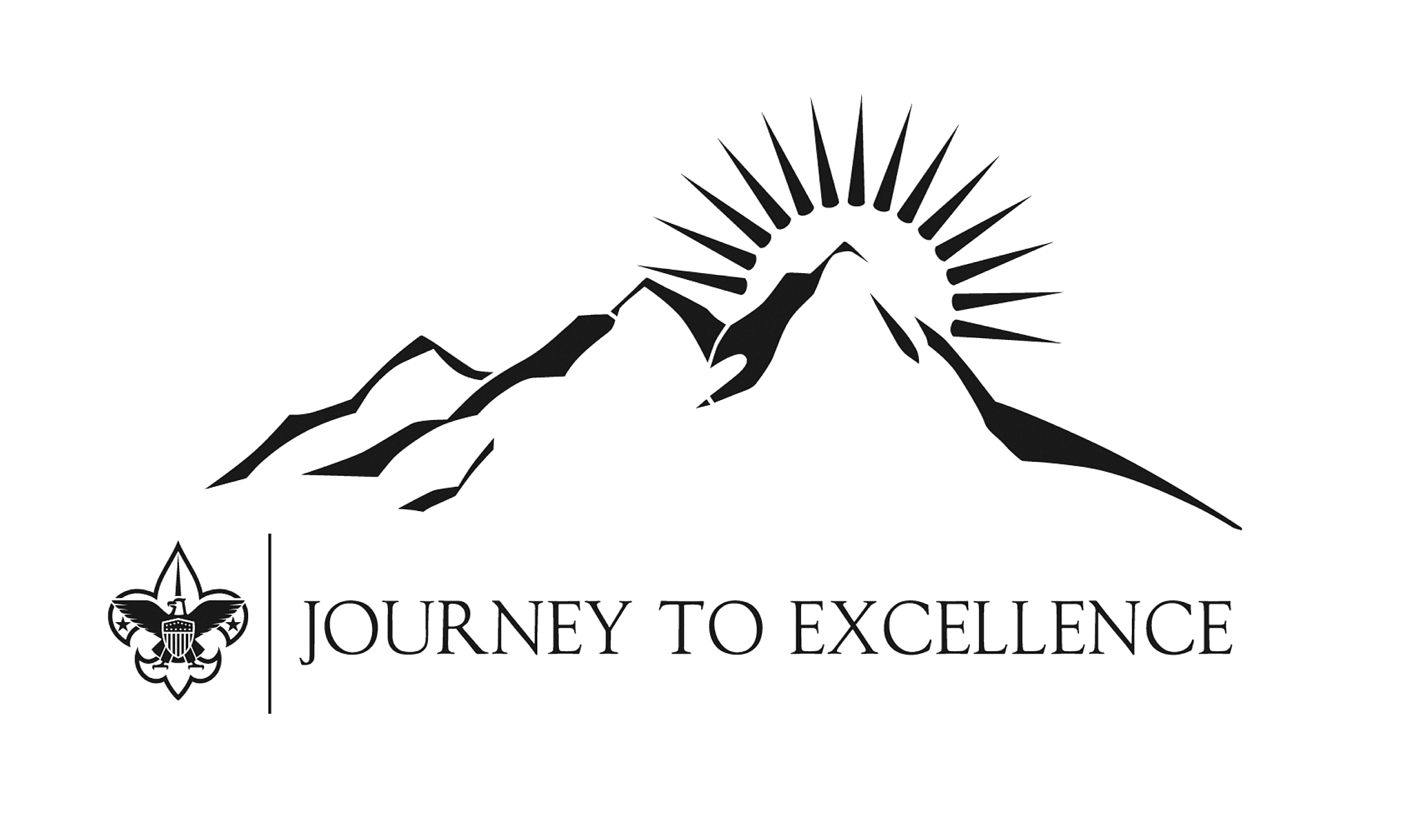 38